Unregistered Distributed Generation Report:
2020 Q2 Update



Resource Adequacy

8/5/2020
2020 Q2 Unregistered Distributed Generation Report
2
2020 Q1 → Q2 Change
3
Unregistered DG Growth: 2016-Q2* to 2020-Q2
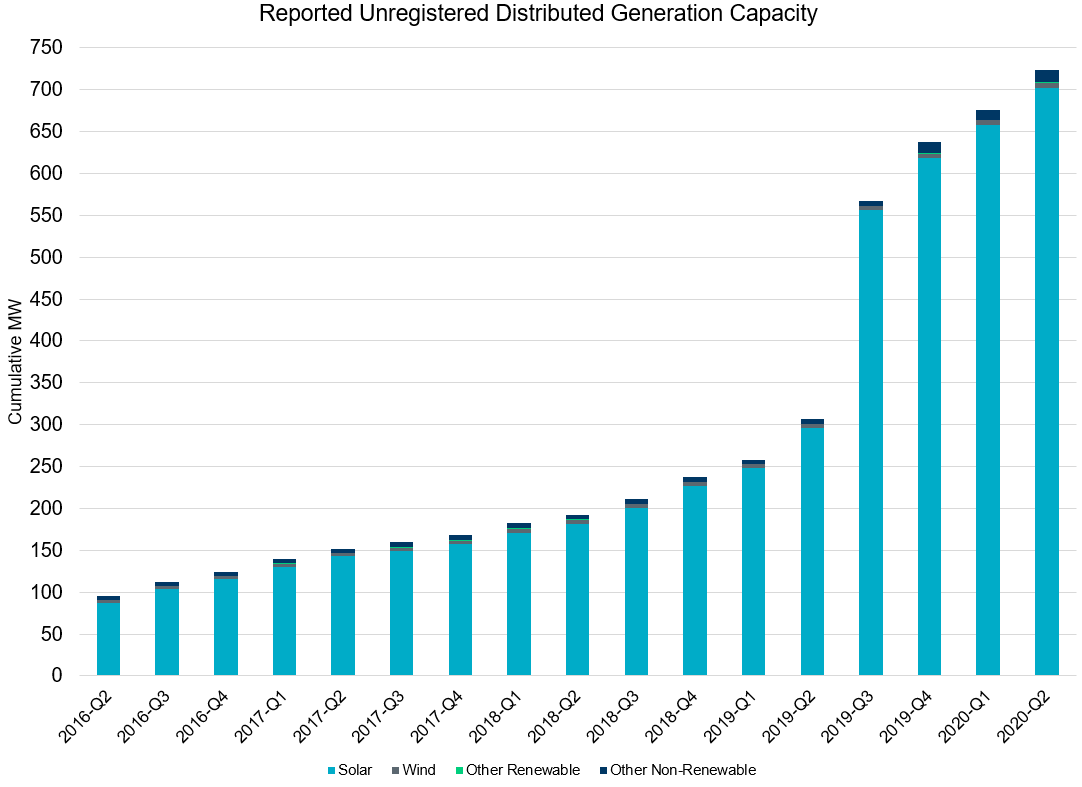 Large increase due to reporting requirement  change**
* 2016-Q2 was the first report published after implementation of report changes per NPRR794/COPMGR044
** 2019-Q3 was the first report published after implementation of report changes per NPRR891
4